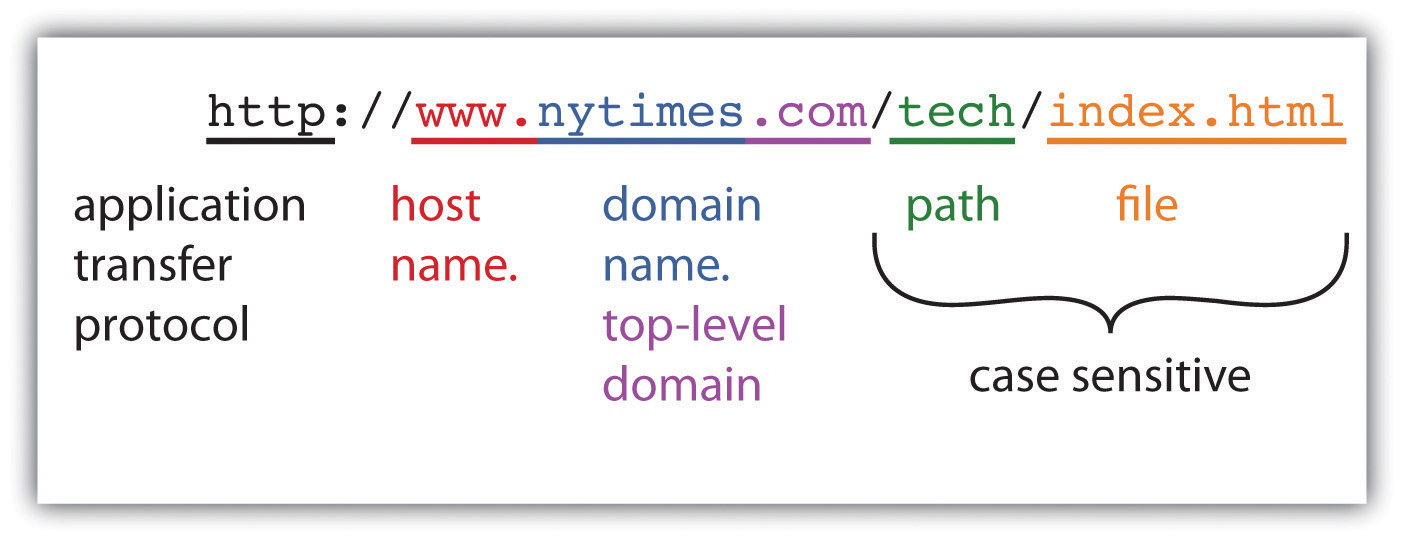 Lecture 4: Domain Names and DNS
Eng / Youssef khaled 
Backend Roadmap
What is a Domain Name?
A domain name is the address you type in a browser to visit a website.
It is easier to remember than a series of numbers (IP address).

Example: www.google.com
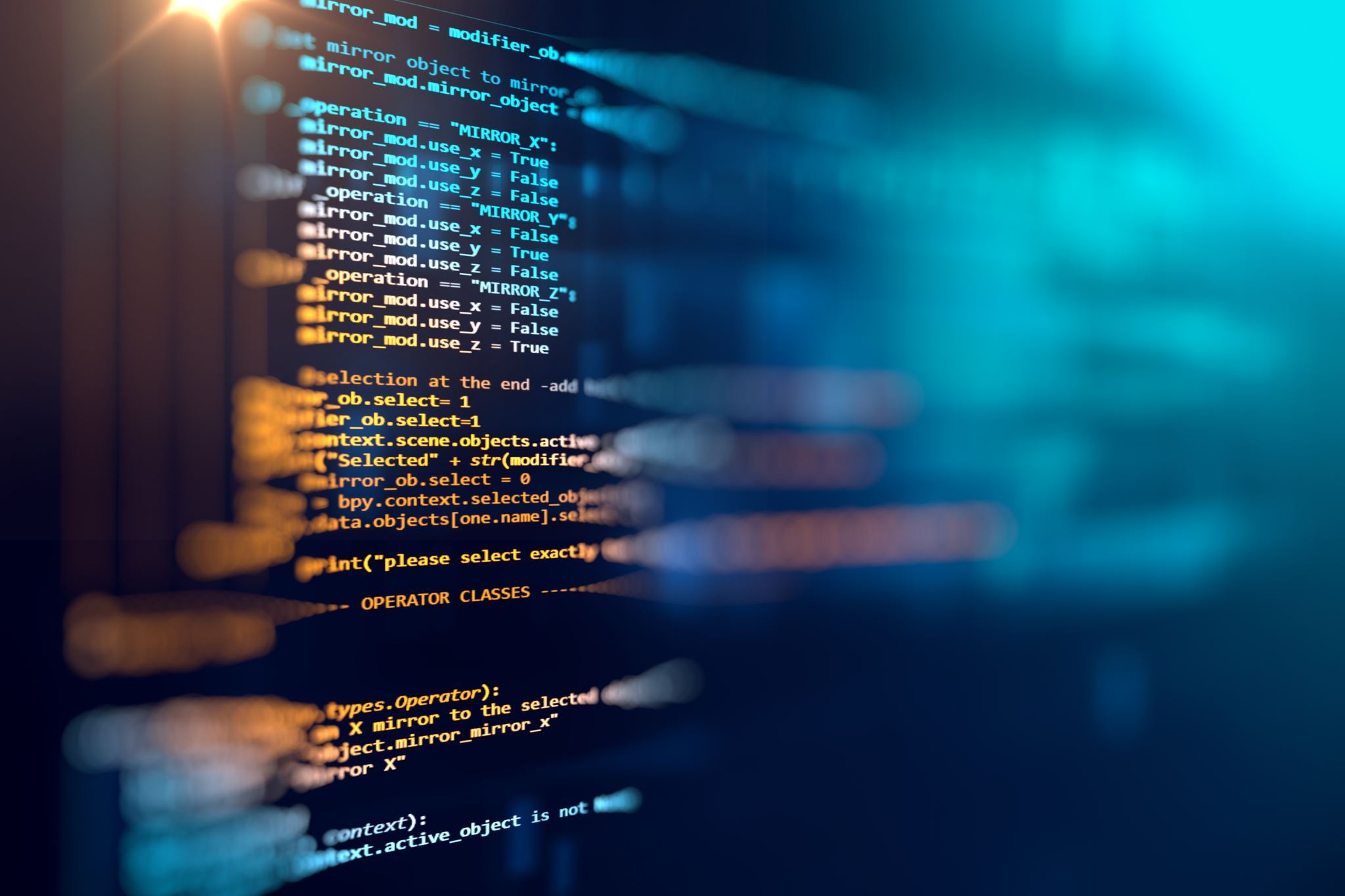 What is DNS?
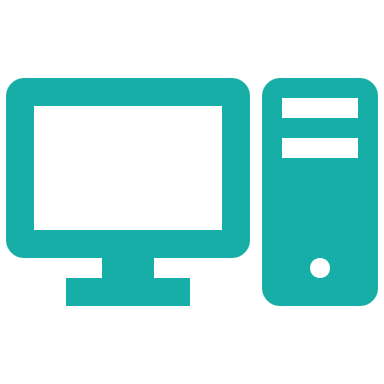 DNS (Domain Name System) is like the phone book of the internet.
It translates domain names into IP addresses.

Example: DNS turns www.google.com into 216.58.217.46.
How Does DNS Work?
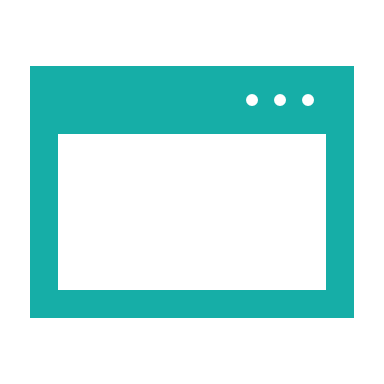 When you type a domain name, DNS finds the matching IP address.
Your browser uses the IP address to load the website.

Example: DNS finds the IP address for www.example.com and connects you to the server.
DNS Records
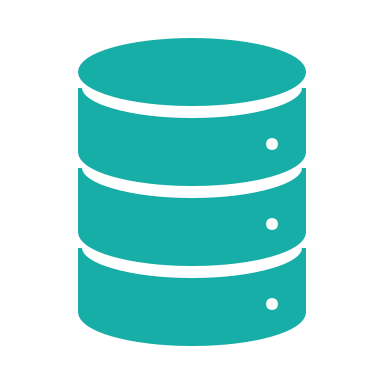 DNS records store information about a domain.
There are different types of records for different purposes.

Examples: A Record, CNAME, MX Record.
A Record
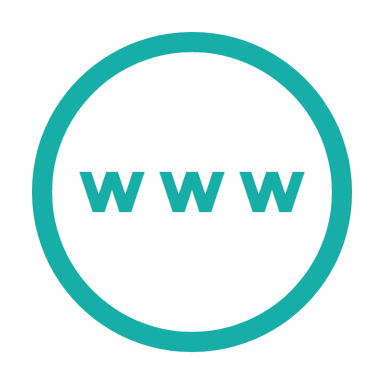 An A Record maps a domain name to an IP address.
It tells browsers where the server for the website is.

Example: www.example.com → 192.168.1.1
CNAME Record
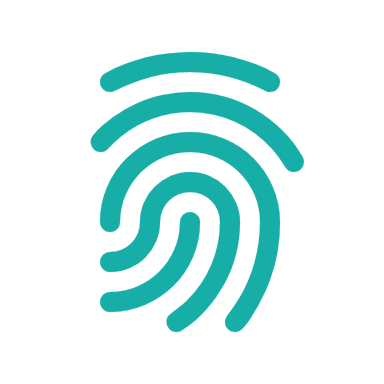 A CNAME (Canonical Name) record forwards one domain to another.
It is used when one website has multiple domains.

Example: www.blog.example.com → www.example.com
MX Record
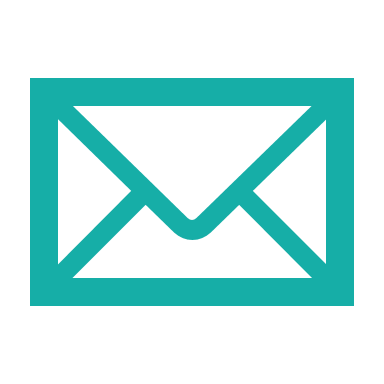 An MX (Mail Exchange) record tells email systems where to deliver emails for a domain.
It points to the server that handles email.

Example: Emails for @example.com go to the mail server mail.example.com.
How DNS Caching Works
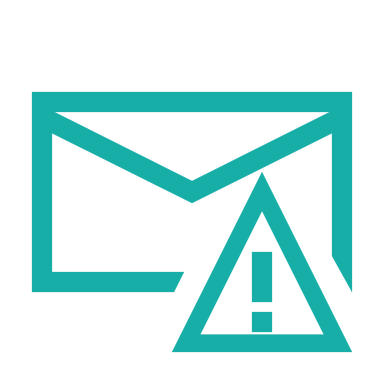 To speed things up, DNS servers and browsers remember (cache) IP addresses.
Next time you visit the same site, DNS may not need to look it up again.

Example: Faster page loading for websites you’ve visited before.
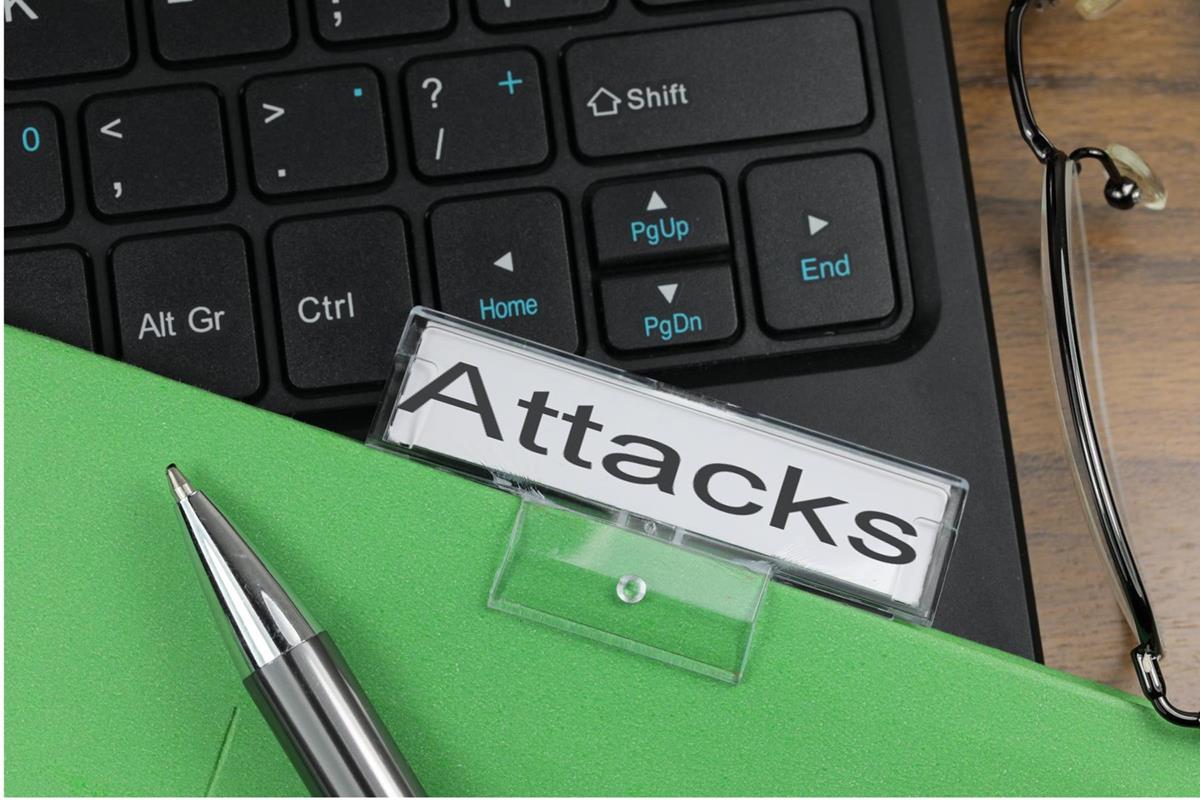 DNS Security
DNS can be vulnerable to attacks, such as DNS spoofing or hijacking.
DNSSEC (DNS Security Extensions) adds security to DNS lookups.

Example: Protecting users from being redirected to fake websites.
ThePhoto by PhotoAuthor is licensed under CCYYSA.
Summary
- DNS translates domain names into IP addresses.
- A Record maps domain to IP, CNAME forwards domains, MX handles emails.
- DNS caching improves speed, and DNSSEC adds security to DNS lookups.
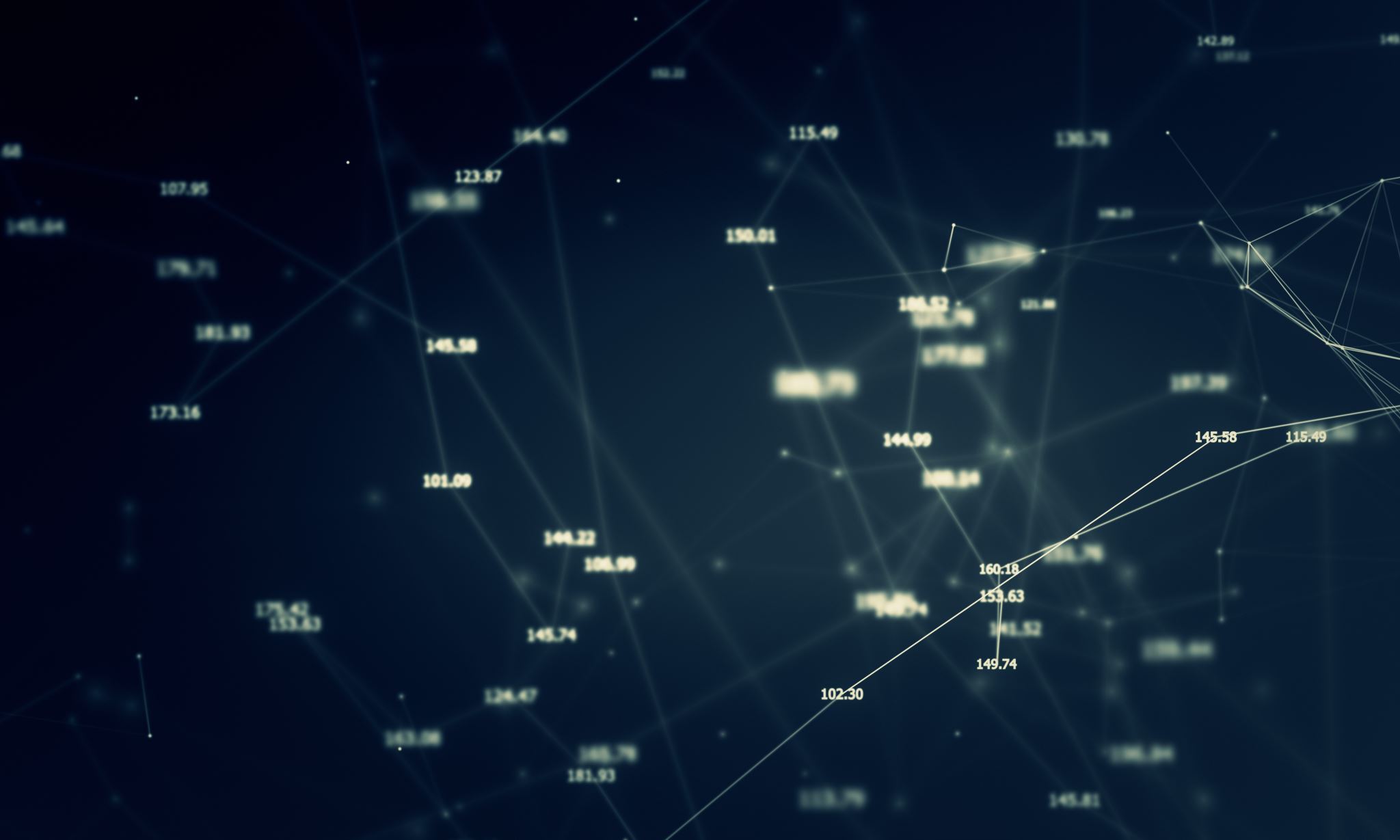